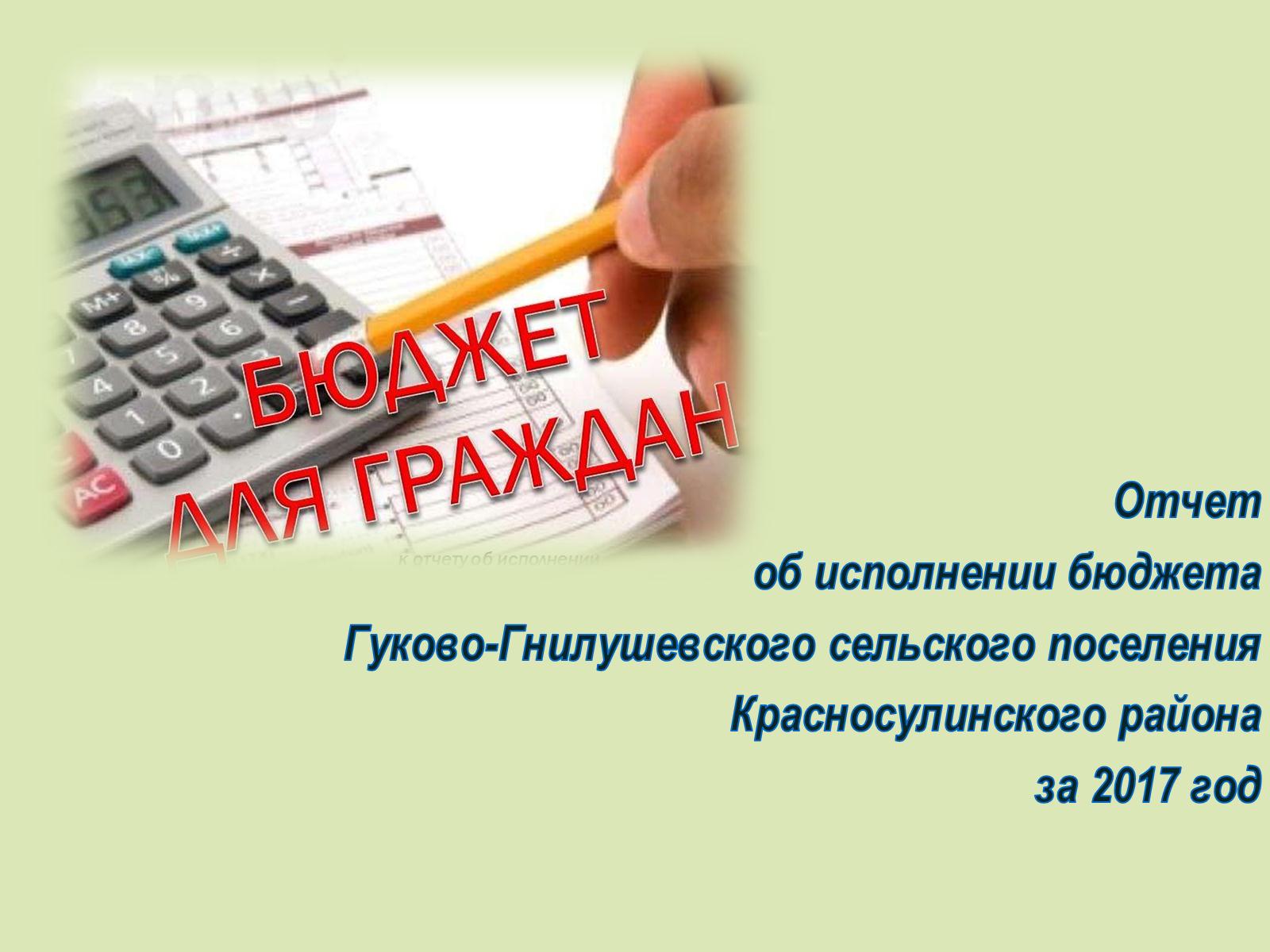 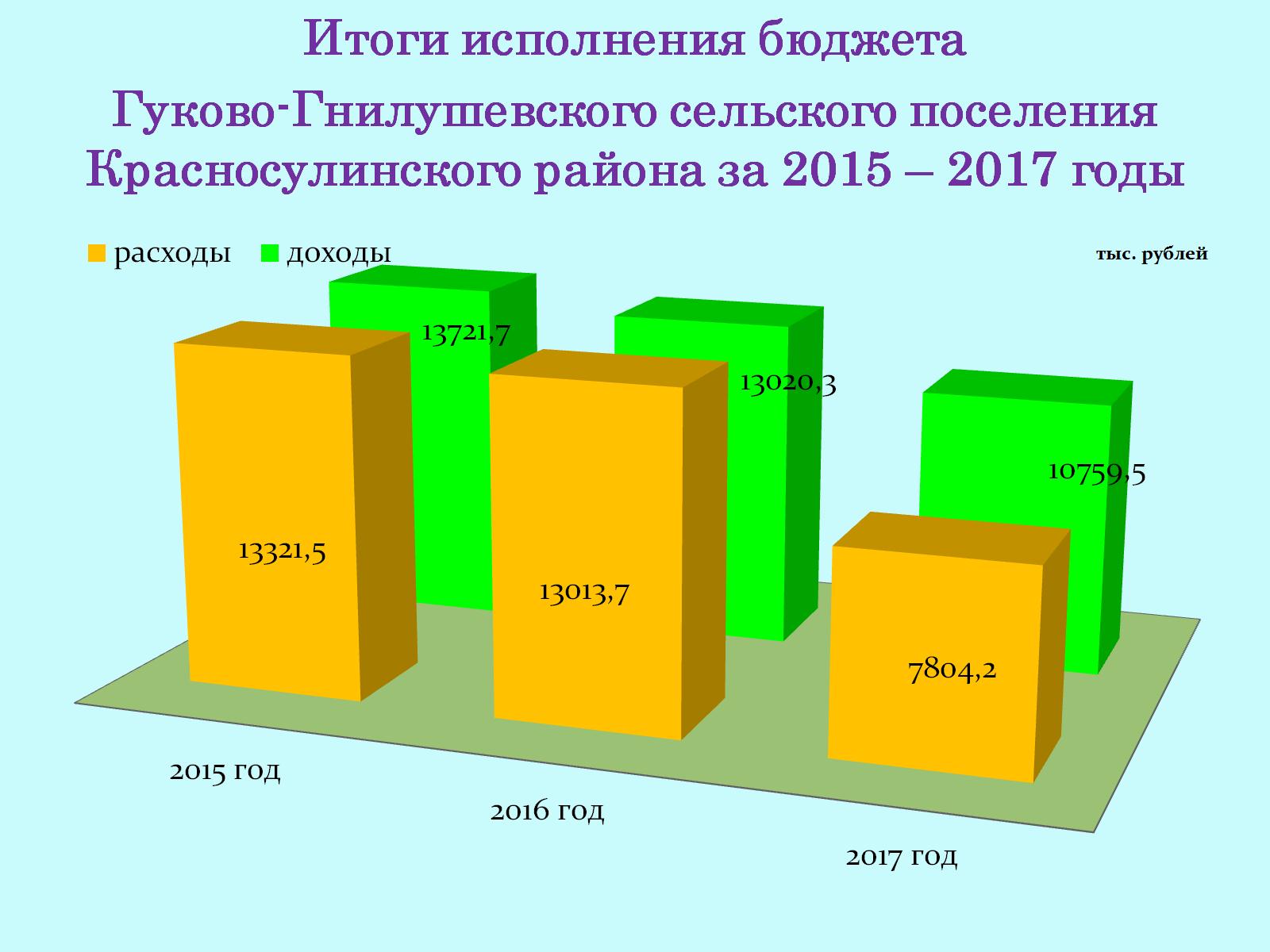 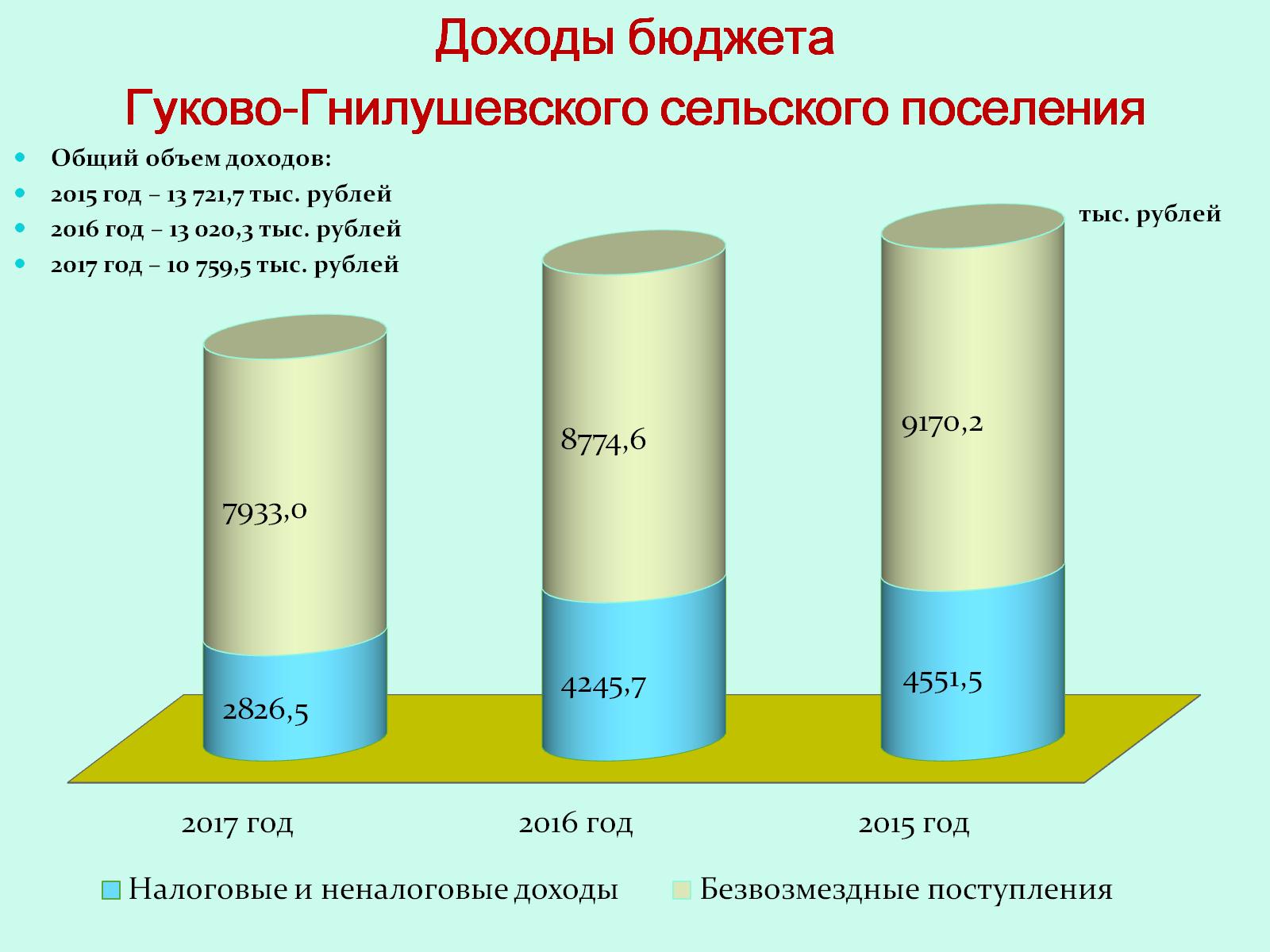 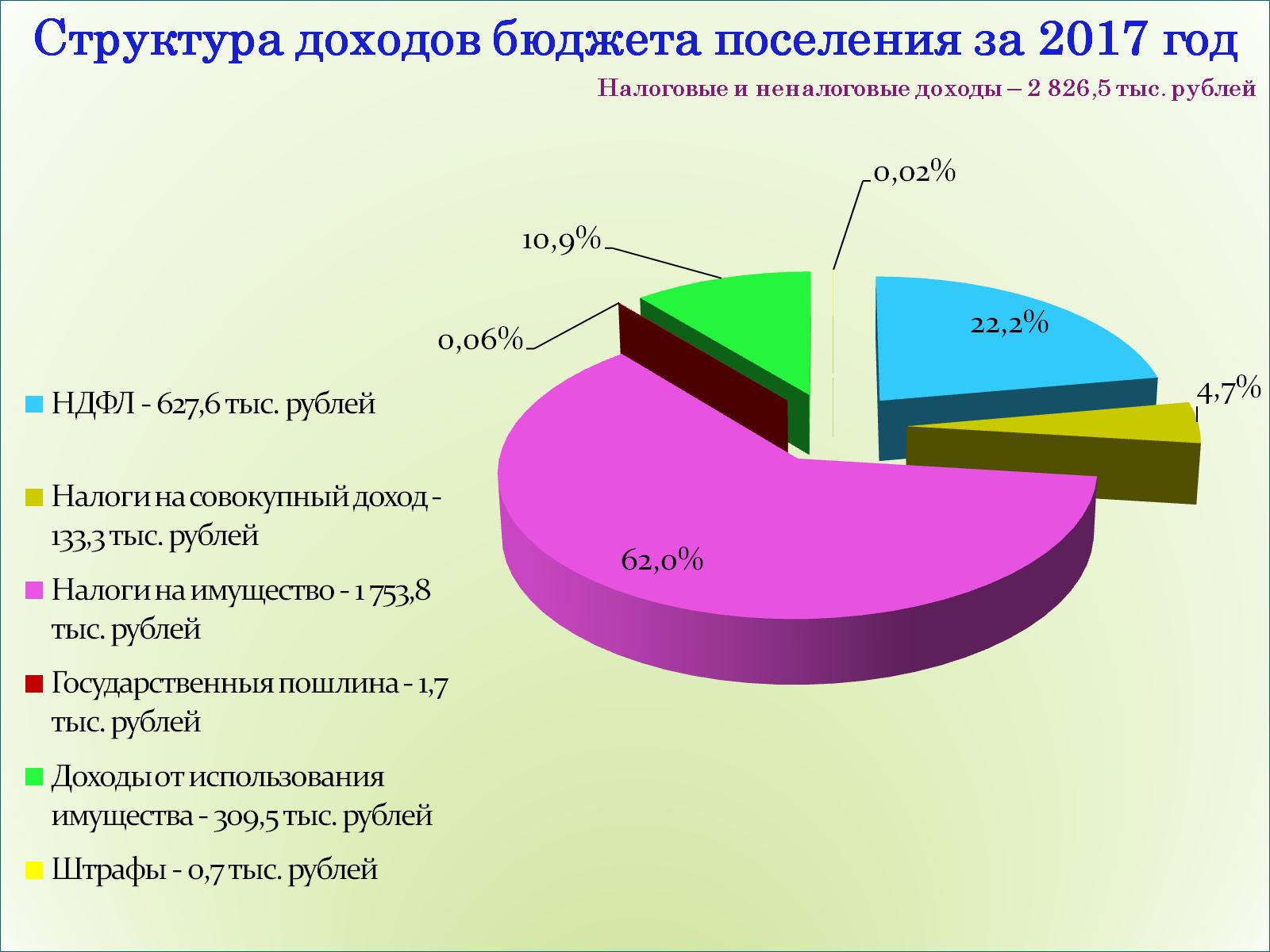 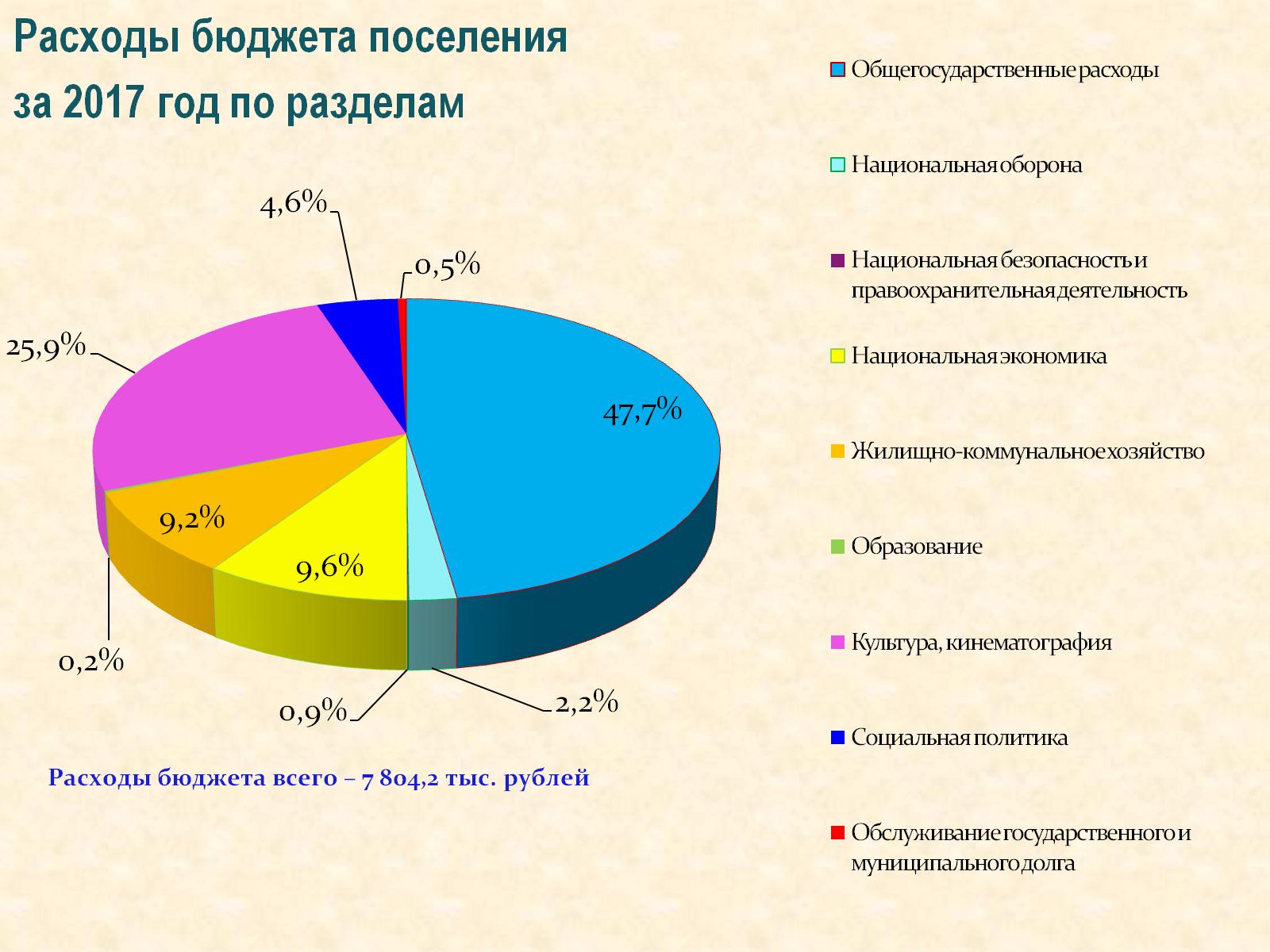 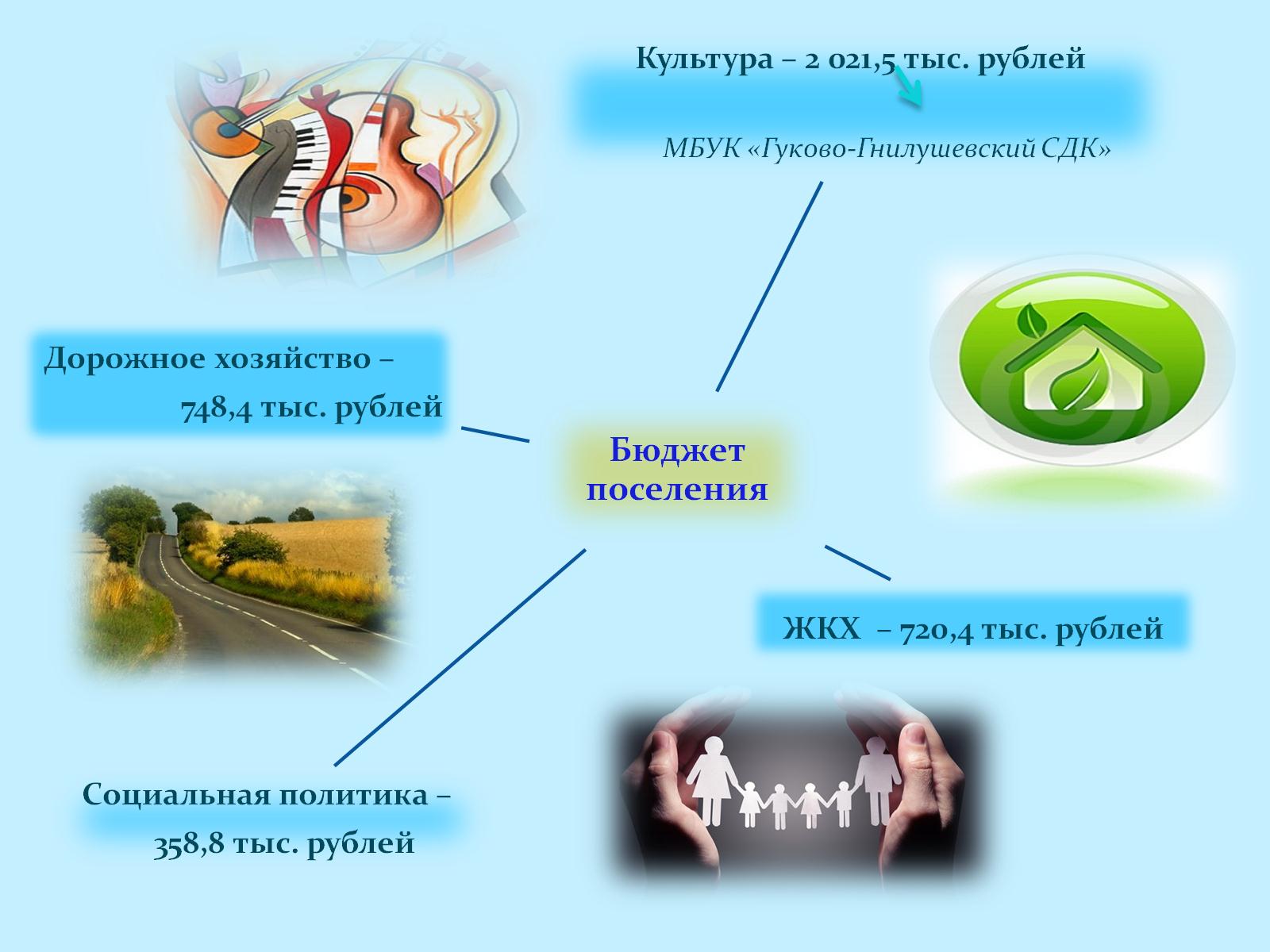 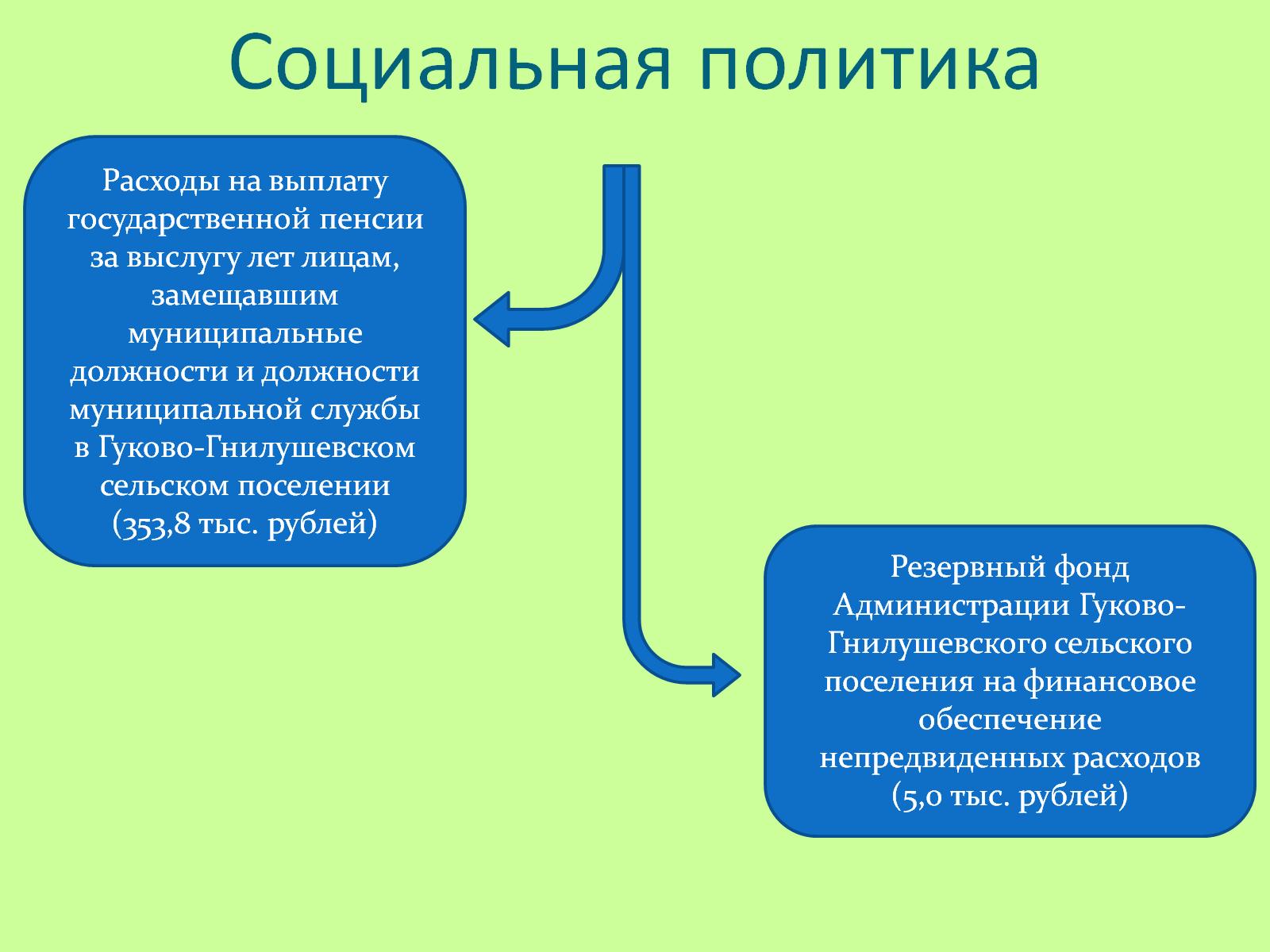 Социальная политика
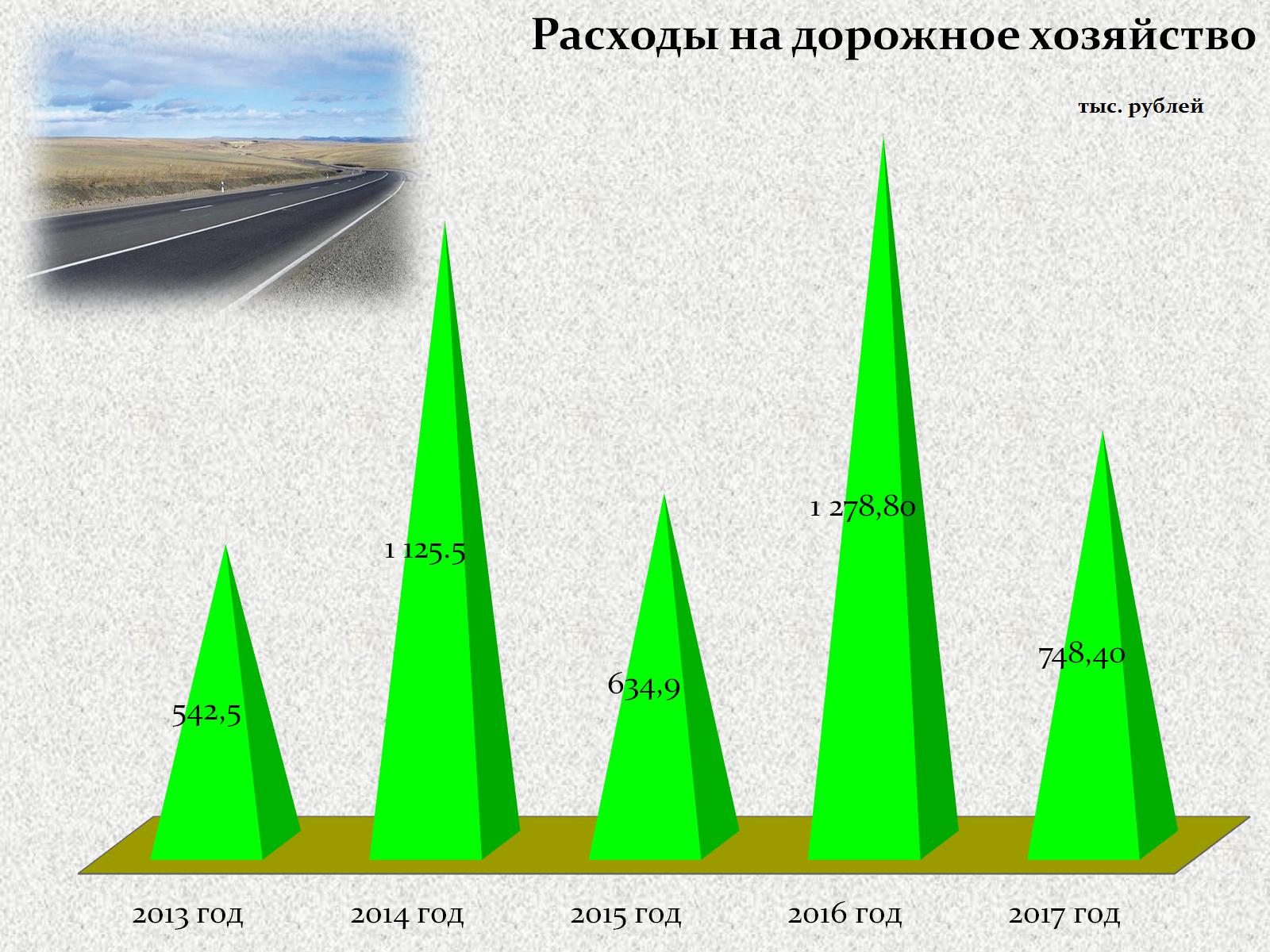 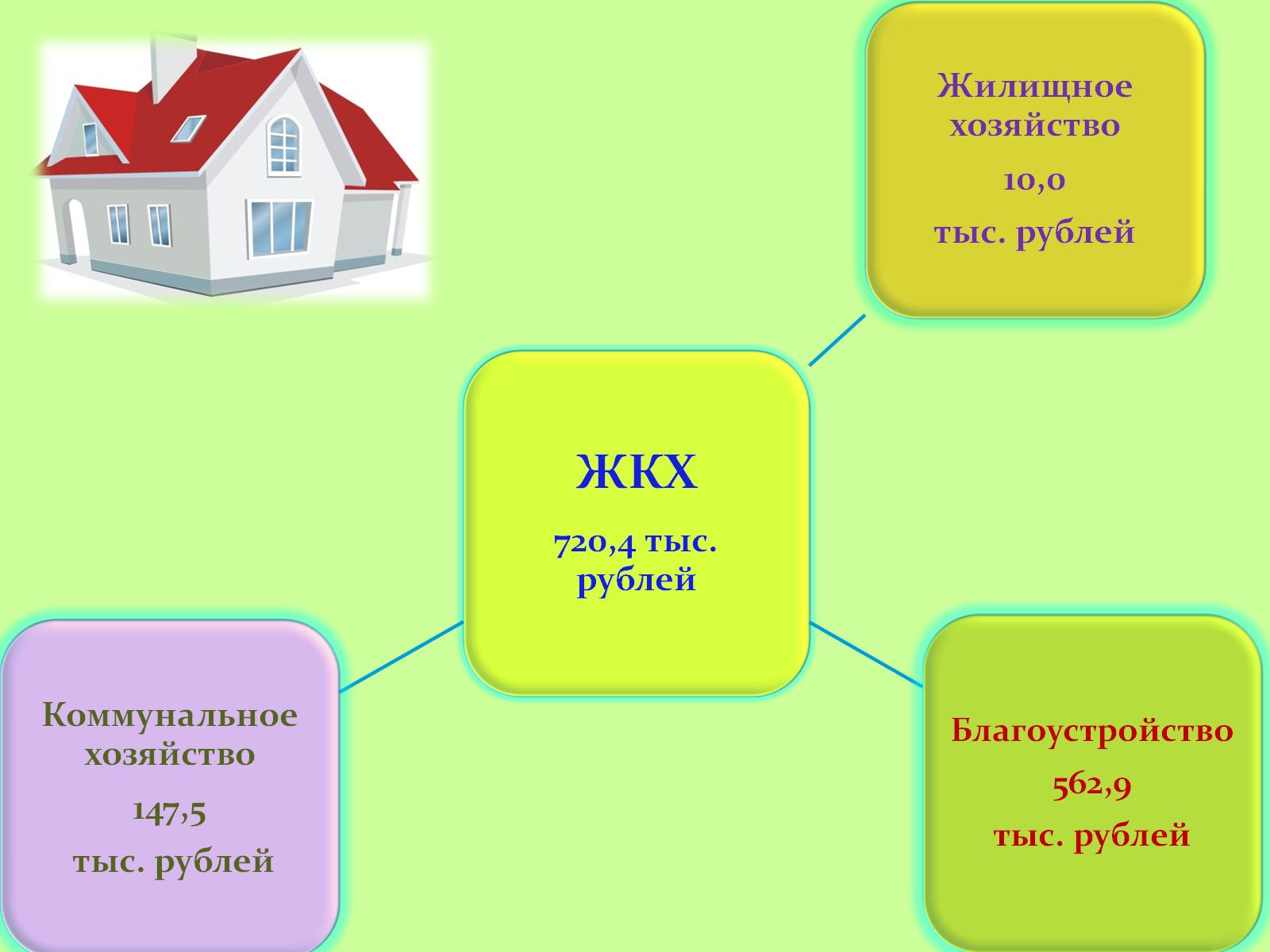 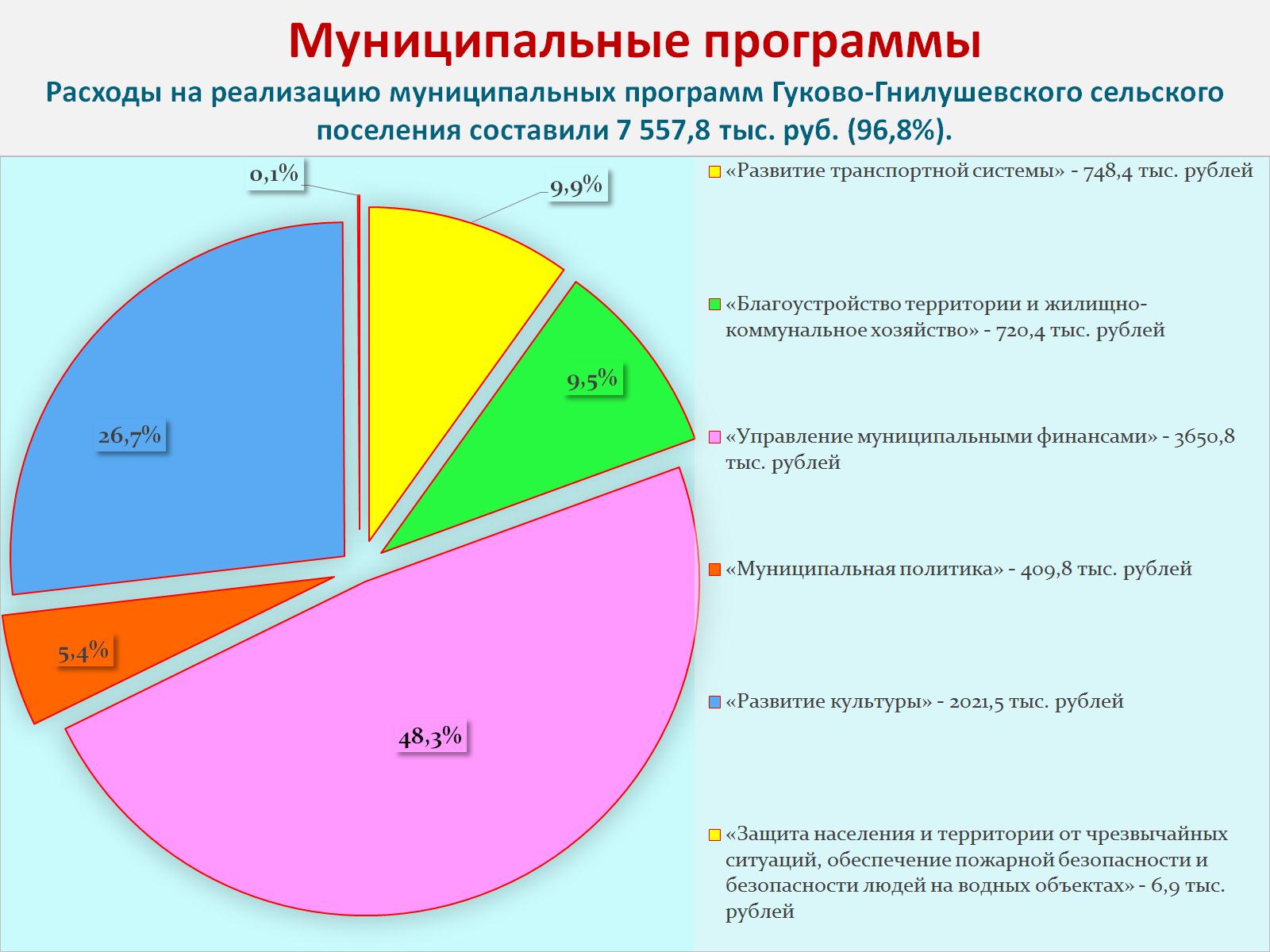 Муниципальные программыРасходы на реализацию муниципальных программ Гуково-Гнилушевского сельского поселения составили 7 557,8 тыс. руб. (96,8%).